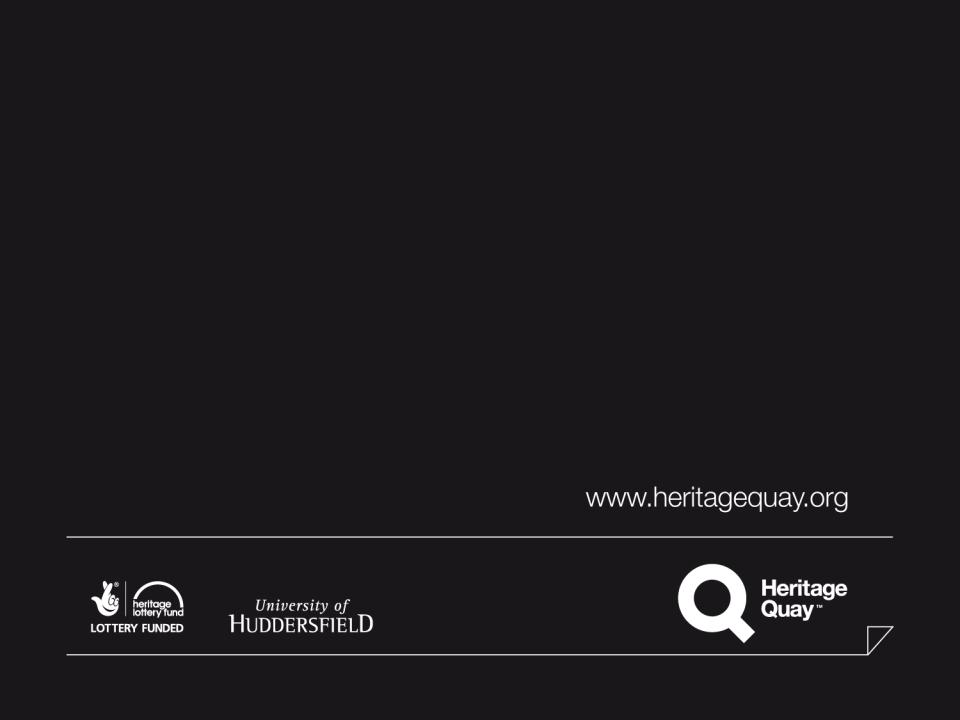 Breaking down the invisible barrier: 
Connecting the university estate with the local community
Lindsay Ince
Assistant Archivist at the
University of Huddersfield Archives
175th ANNIVERSARY
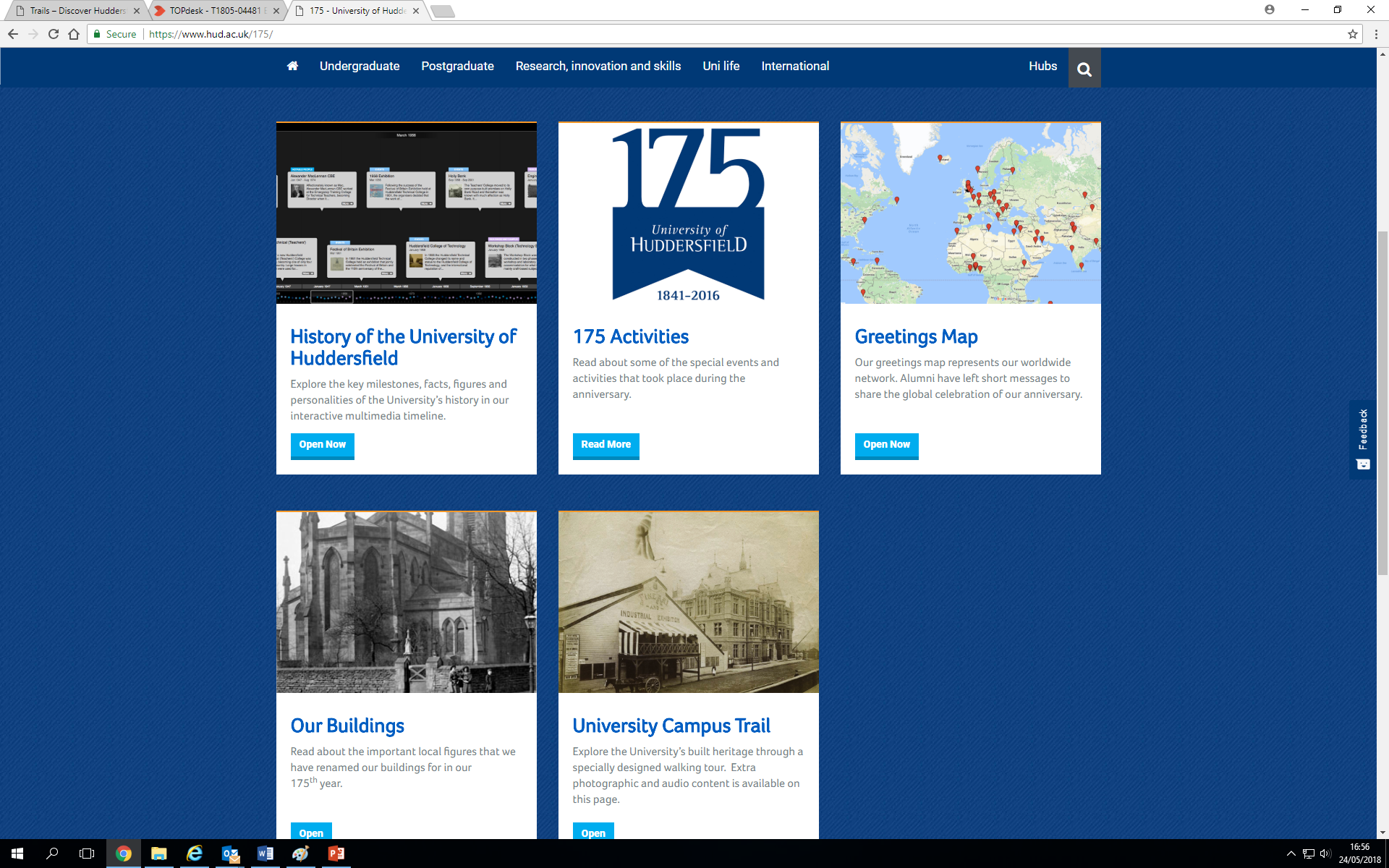 THE UNIVERSITY ESTATE IN HUDDERSFIELD
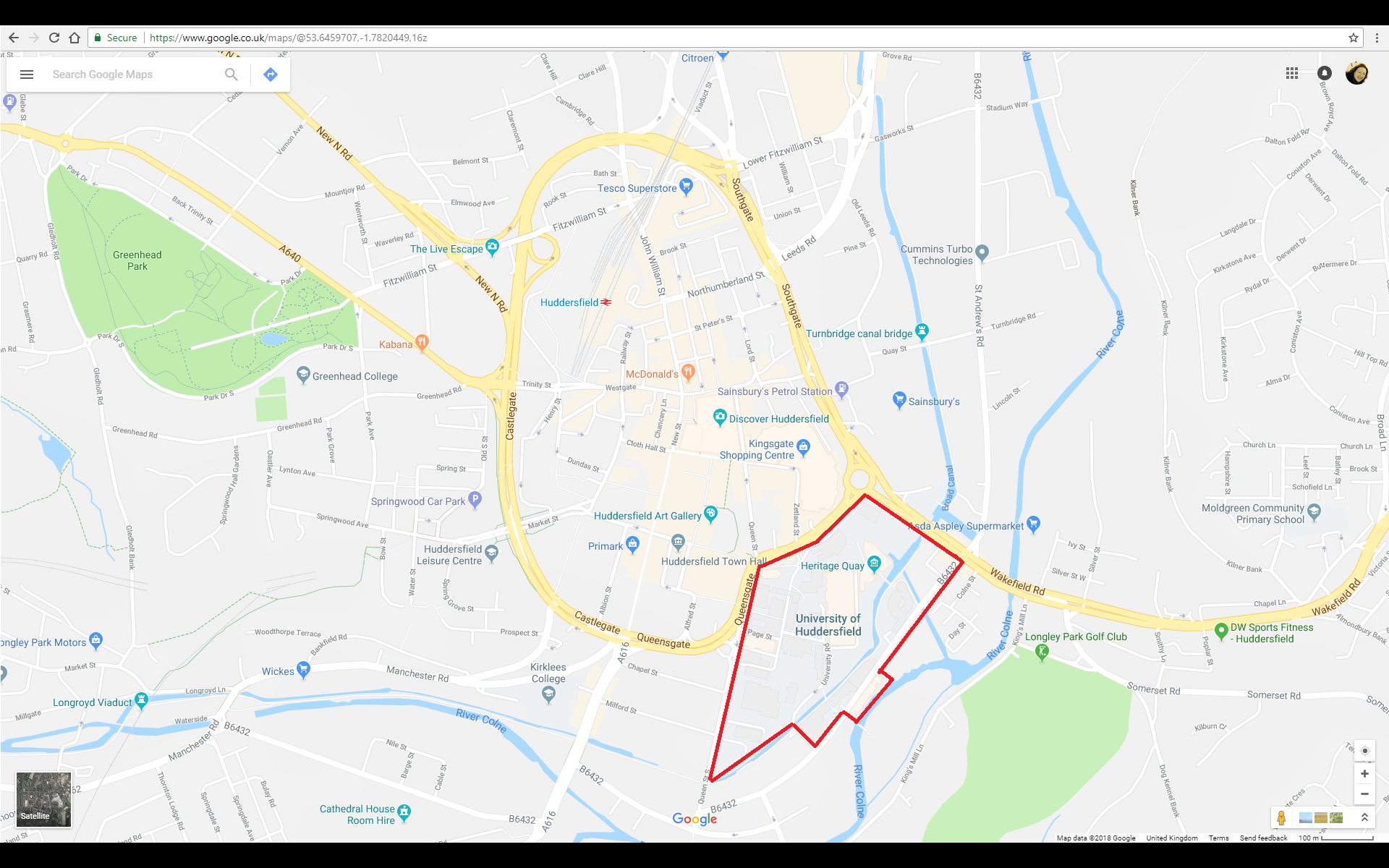 The University of Huddersfield Collection
CHANGING THE LANDSCAPE OF HUDDERSFIELD
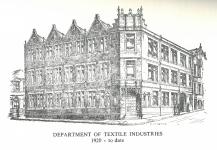 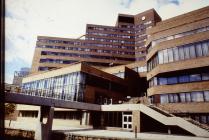 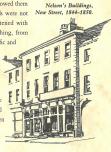 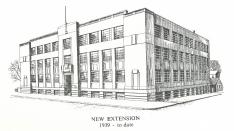 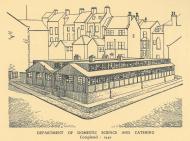 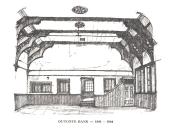 Demolishing and rebuilding isn’t just a modern university phenomenon we’ve been doing it over a century!
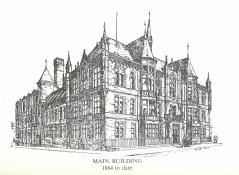 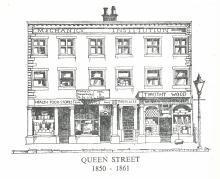 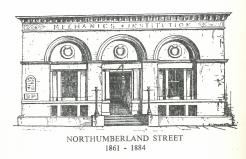 University Environments/
Universities within their environment
Changing Places
William Whyte (Redbrick, 2015) described university history as a kind of Rorschach blot, you see something different depending on your point of view:

External/Public view: Unchanging, closed and static.  
Internal/Staff-Student view: Actually chaotic, transitory, with a new ‘generation’ every 3 years.

Academic profession steeped in the textual world existing within an oral/aural uni environment.
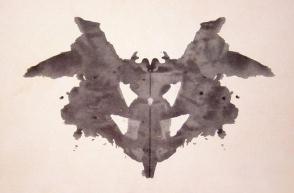 Old institutions vs. new institutions, motivations for their foundation. Old focused on communities, new on HE for (predominantly) young.
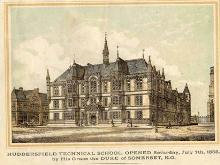 Keith Vernon (Universities and the State in England, 2004) discusses ‘civic ideal’ of 19th century institutions: philanthropy; access to HE; by, for and in their locality vs 60s ‘new unis’
University of Huddersfield
PAST TO PRESENT–AN OVERVIEW OF OUR HISTORY
1861 – The first dedicated MI building was built in town
1958 – Institution is re-branded as the College of Technology
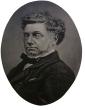 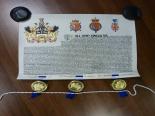 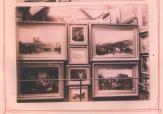 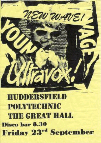 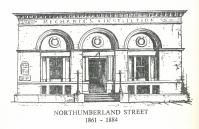 1825 – Failed attempts at member libraries etc.
1992 – After being granted a charter, the University of Huddersfield was created.
1883 – A Fine Art and Industrial Exhibition ran for 5 months
1883
1884
1860
1825
1896
1841
1970
1992
1958
1841 – First classes taught at Outcote Bank, by 1850s a Mechanics Institute
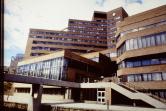 1896 – Changes in educational policy meant the institution became Huddersfield Technical College
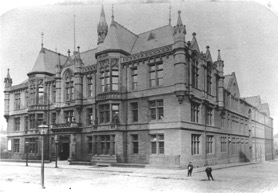 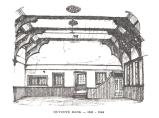 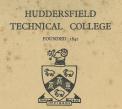 1970 – Institution became a Polytechnic, and other institutions, e.g. Oastler (1970) and Holly Bank (1974), merged with it.
1884 – The new building was created and the institution renamed the Technical School and Mechanics Institute
PAST TO PRESENT–AN OVERVIEW OF OUR HISTORY
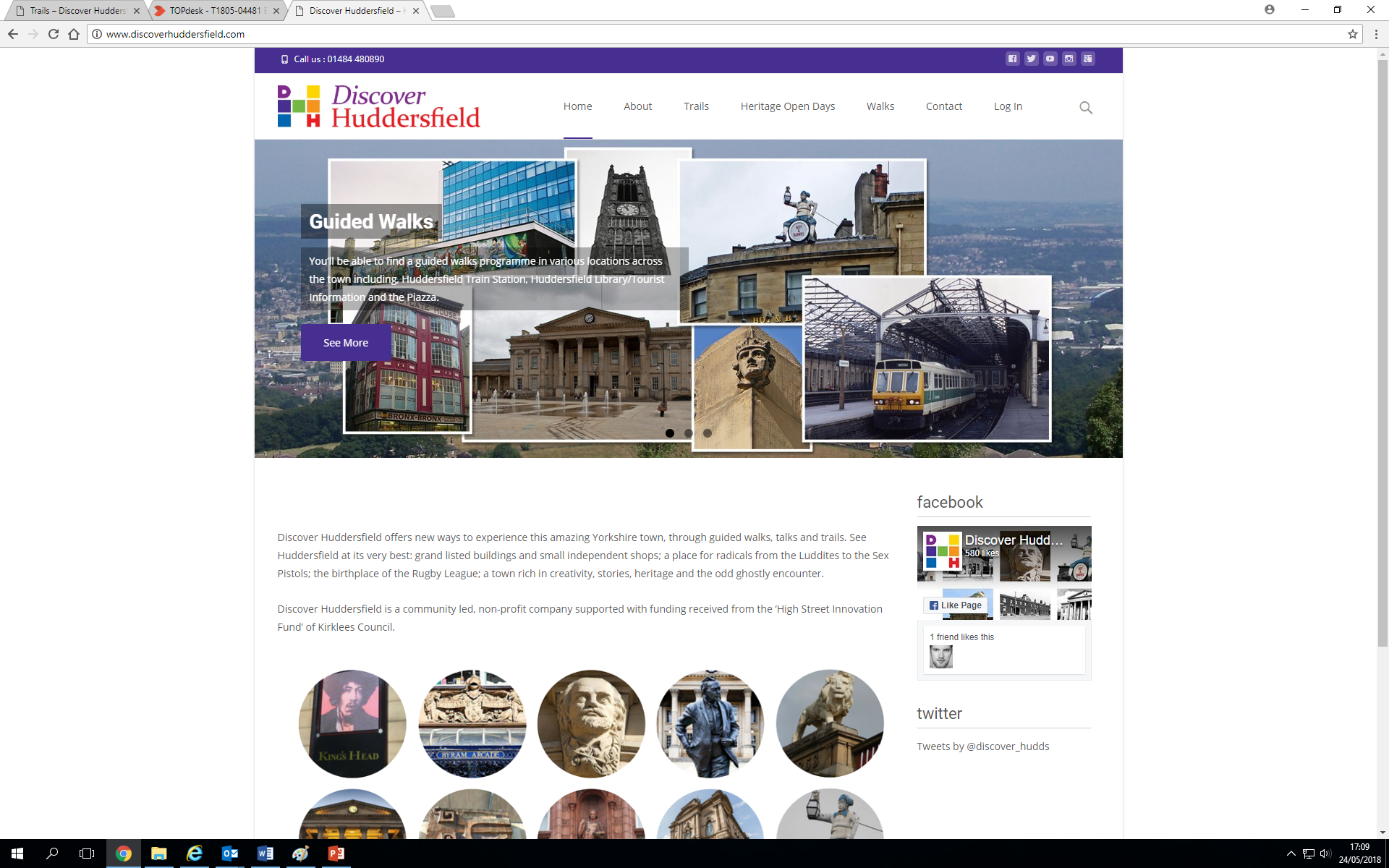 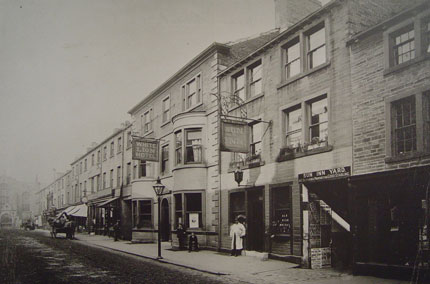 Temperance Hotel, 
Cross Church Street, 1841
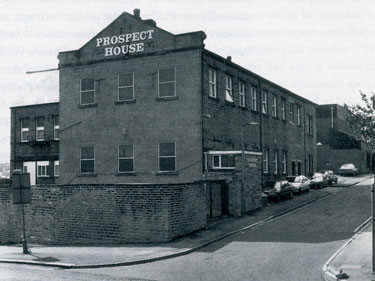 British School Room, Outcote Bank, 1841
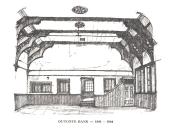 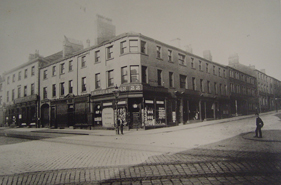 Nelson’s Buildings, New Street, 1844-1851
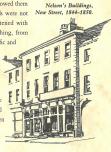 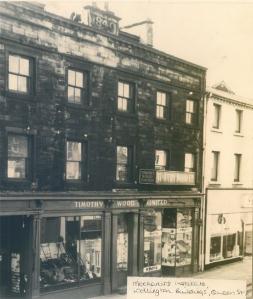 Wellington Buildings, Queen Street, 1851-1860
Purchased for £1025 and refurbished from a warehouse for £600.
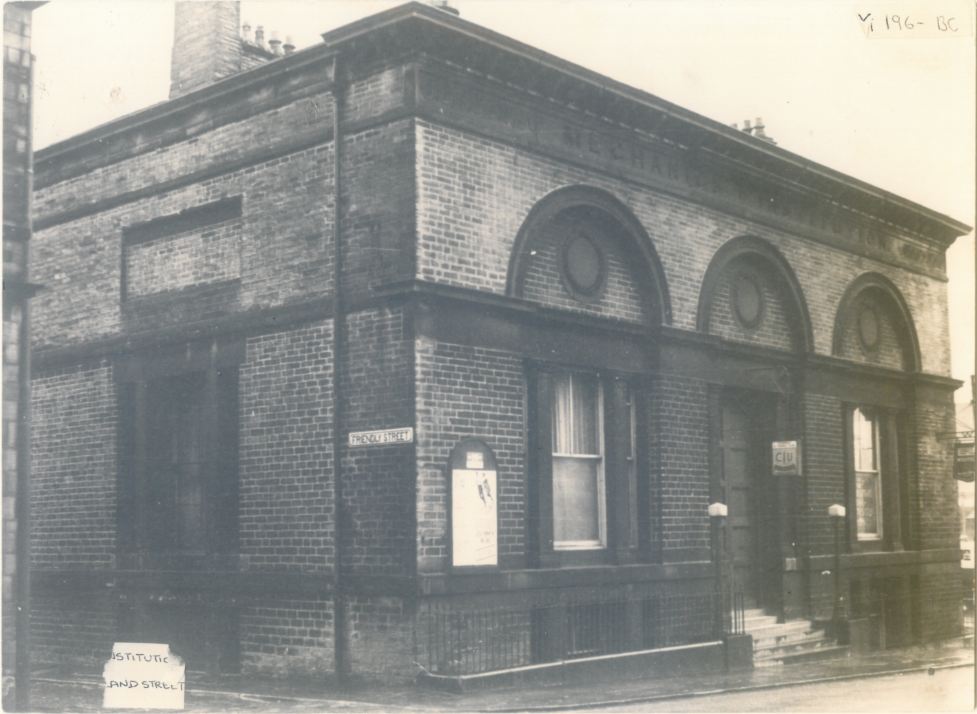 Northumberland Street, 1861-1883
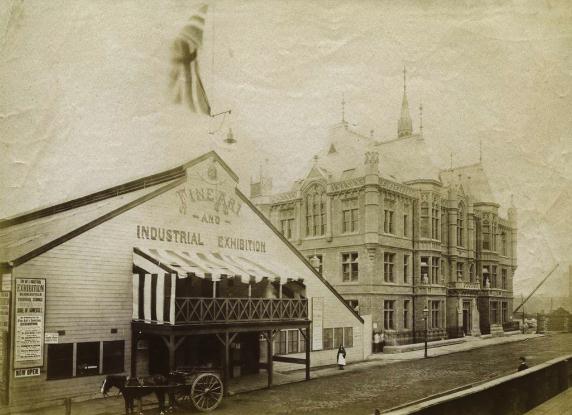 Fine Art and Industrial Exhibition, 1883

Opened by the Duke of Somerset
Visited by 329,629 in 6 months
Took 3 months to clear the building
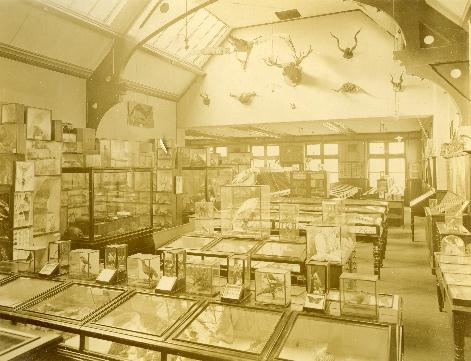 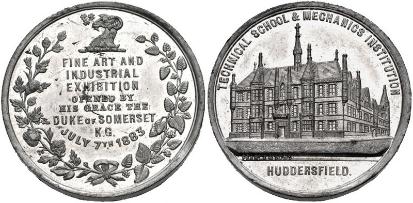 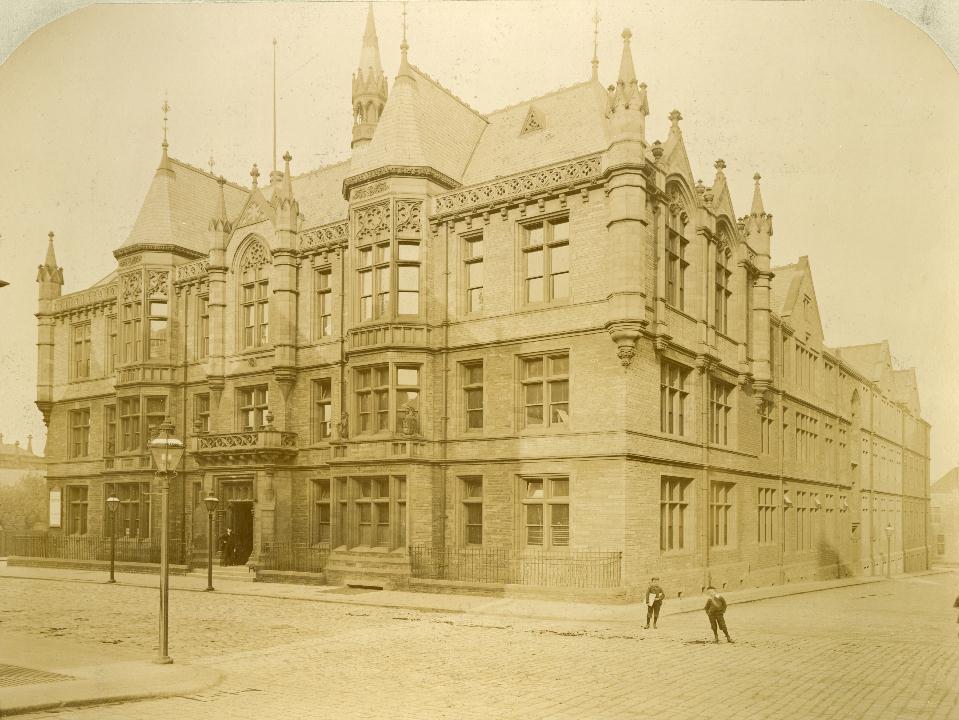 Ramsden Building, 1883-Present
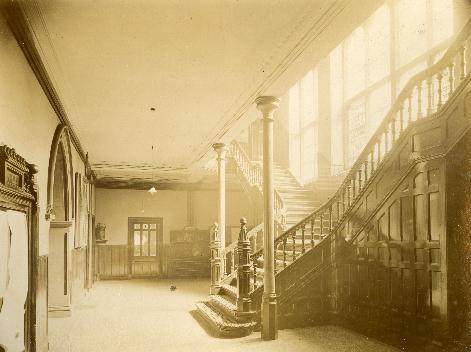 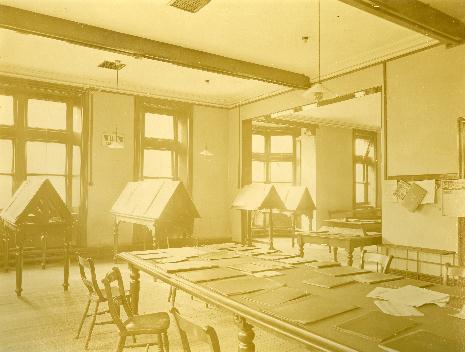 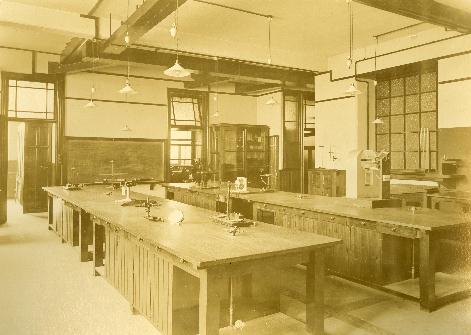 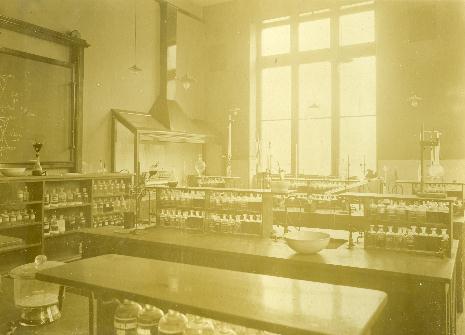 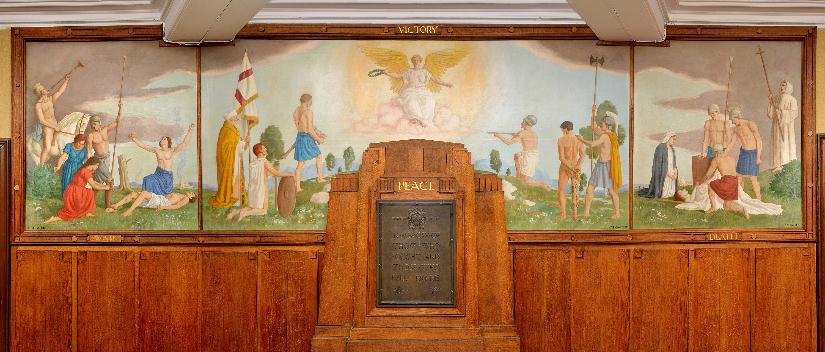 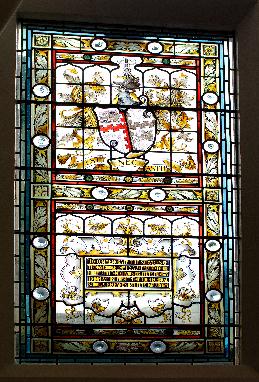 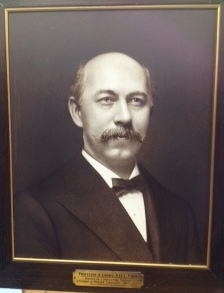 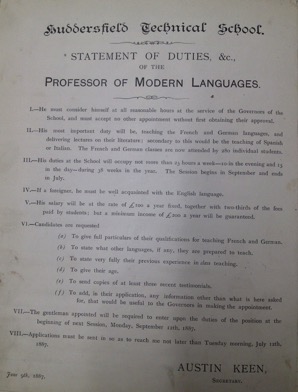 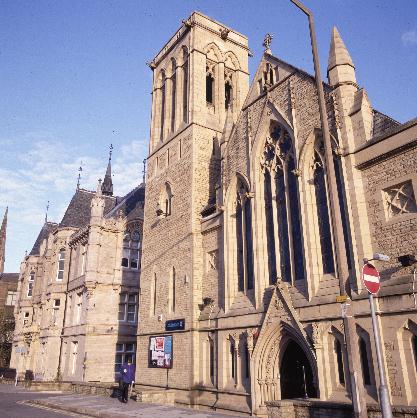 Sir Patrick Stewart Building, 
2016- Present
Milton Congregational Church,
1883-Present
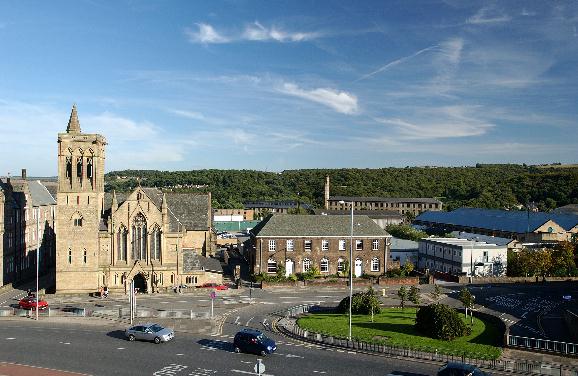 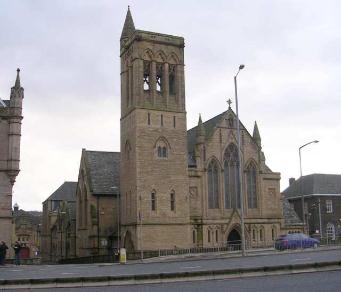 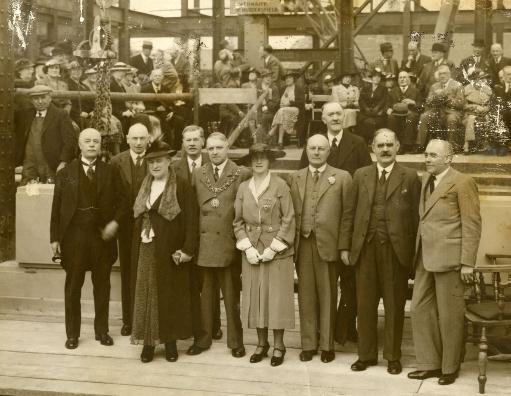 Joseph Priestley Building, 2016-Present
Chemistry Building, 1936
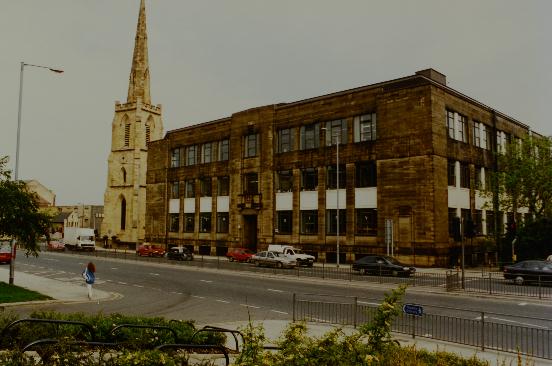 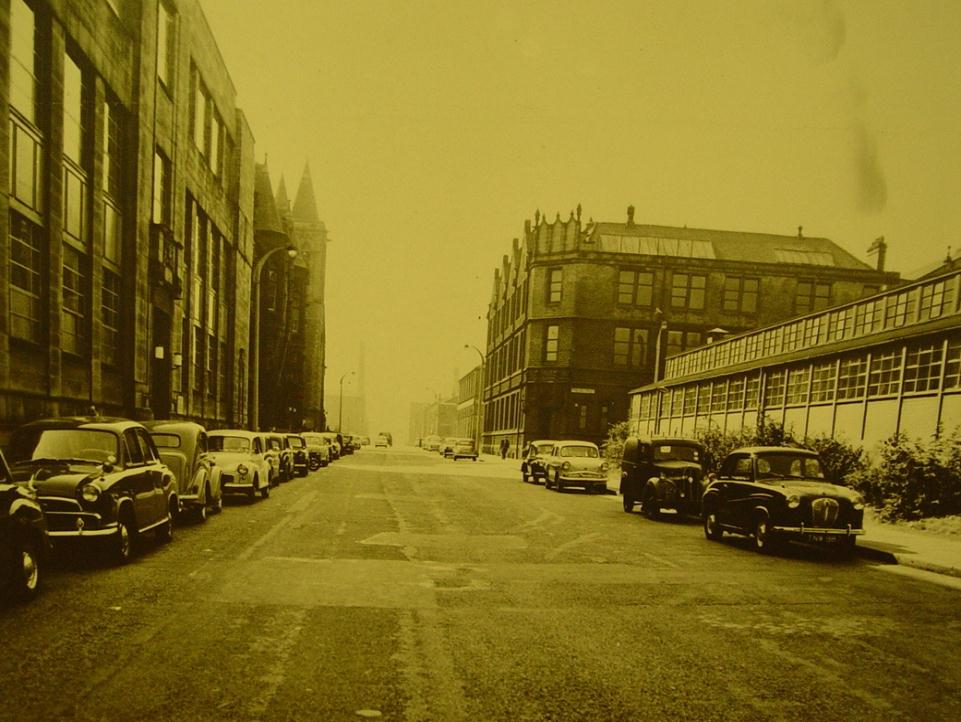 View of the Textile Industries Building, 1950s
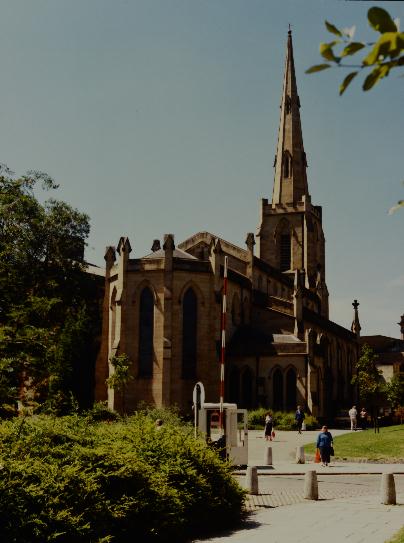 St Paul’s Hall, 1829
University Concert Hall, 1968 - Present
Designed by John Oates, built by Joseph Kaye
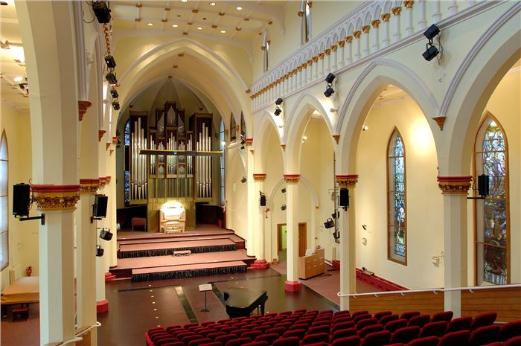 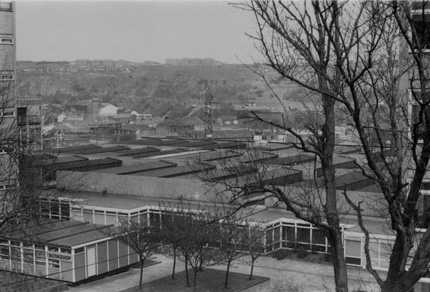 View over the workshop block before the Schwann building was built
Brunswick Building
Catering Block
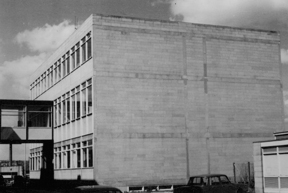 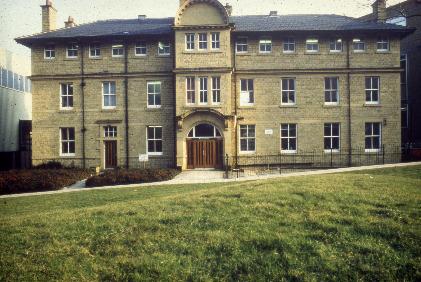 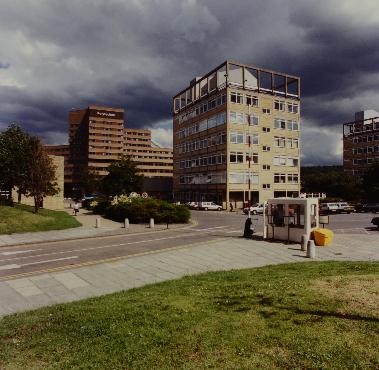 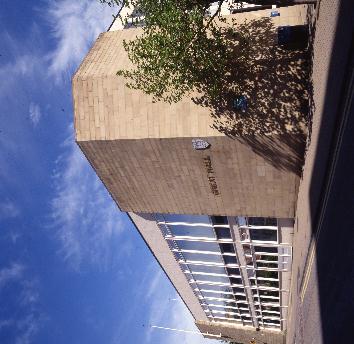 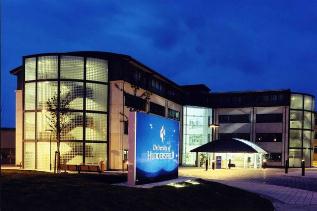 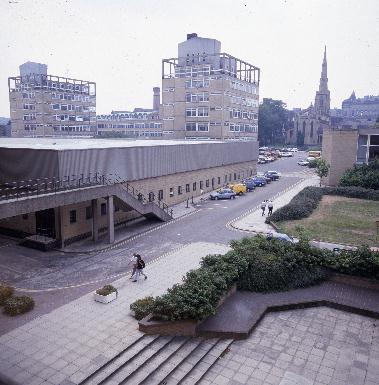 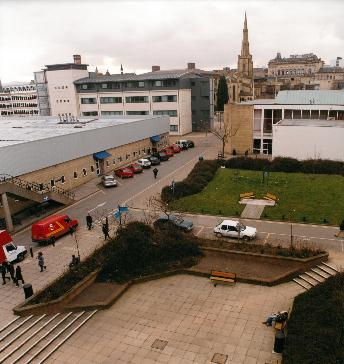 The changing face of 
the University Entrance
            and Plaza
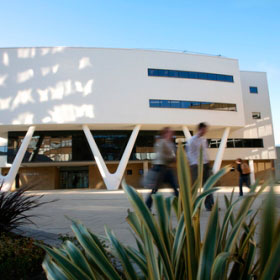 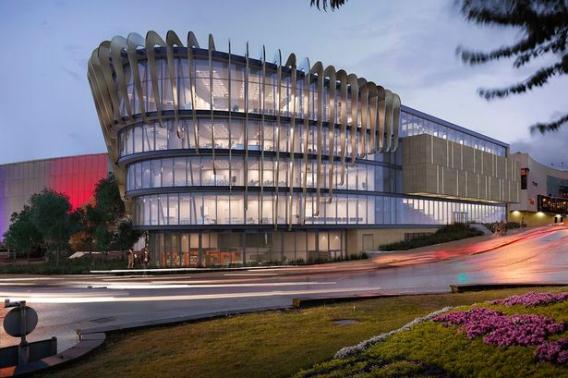 Creative Arts Building
Oastler Building - 2017
New additions...
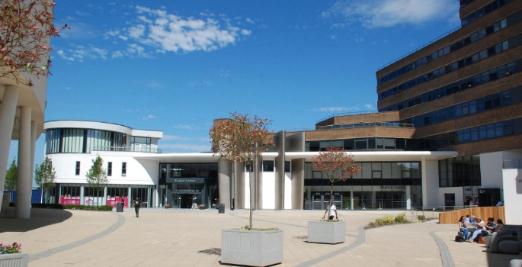 Student Central - 2014
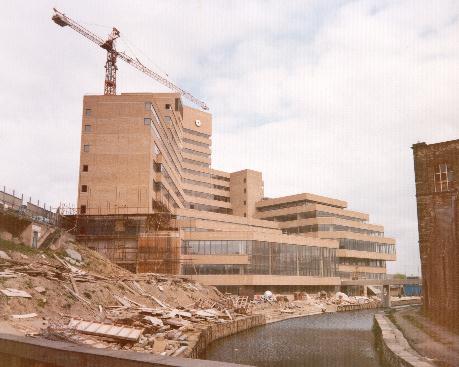 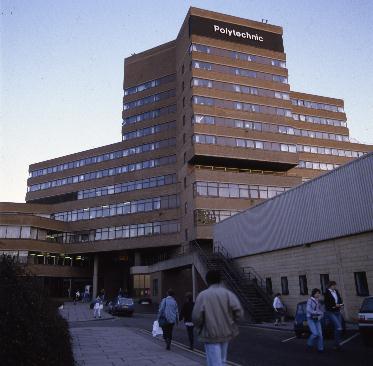 Central Services to the Schwann Building 1976 - Present
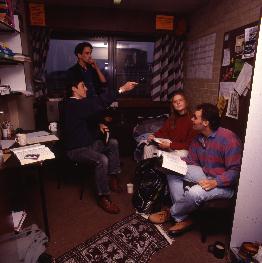 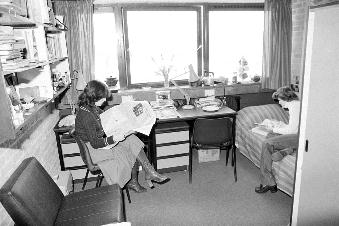 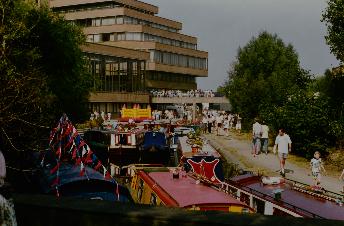 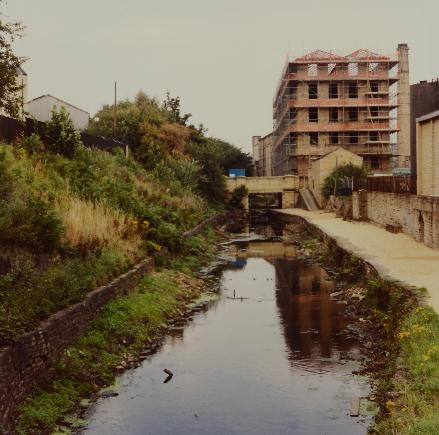 Canalside before redevelopment...
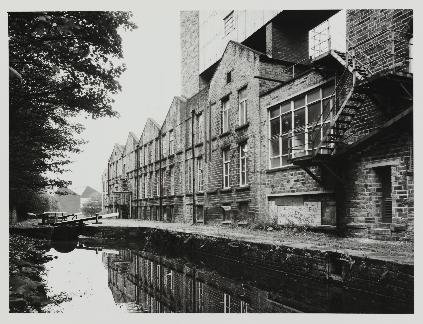 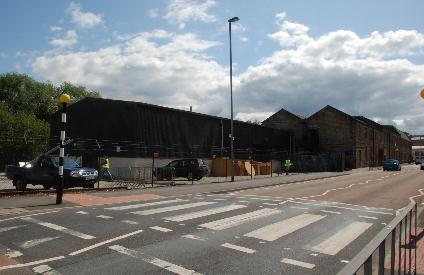 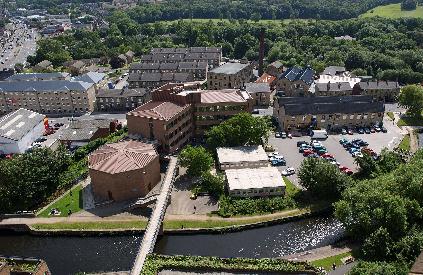 Redeveloping Firth Street...
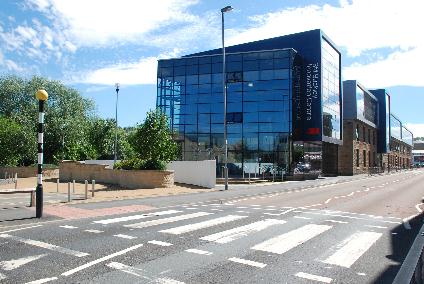 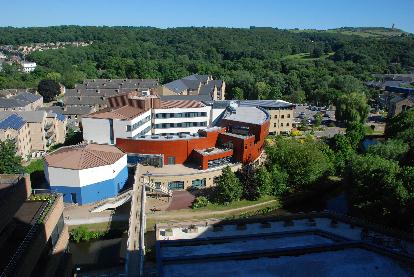 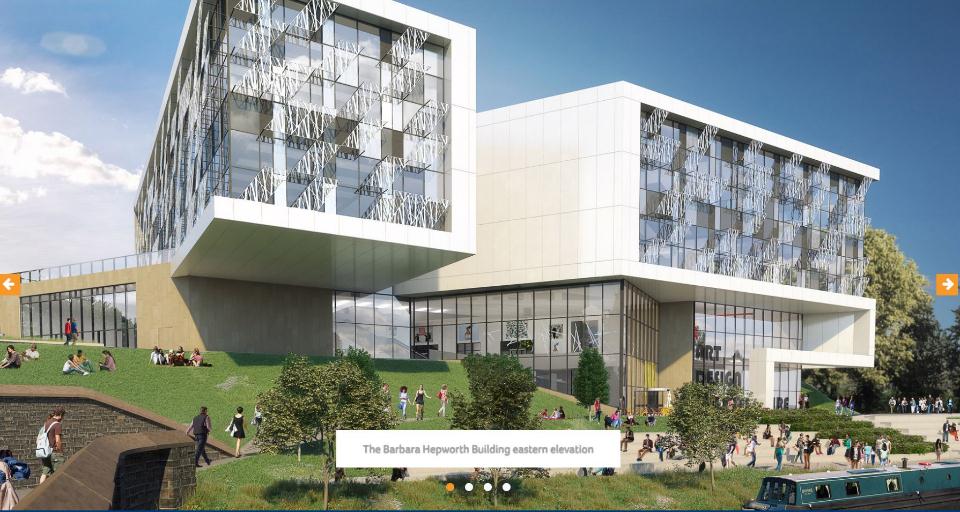 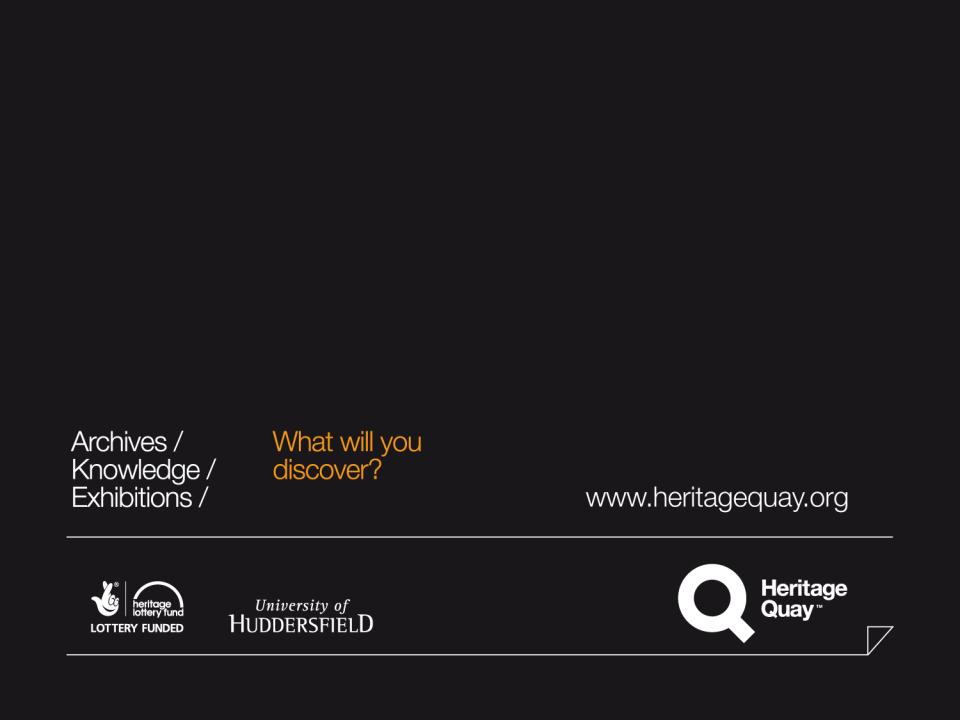 Thank you! Any Questions?